101
Constraint on properties of dust grains created by Population III supernovae
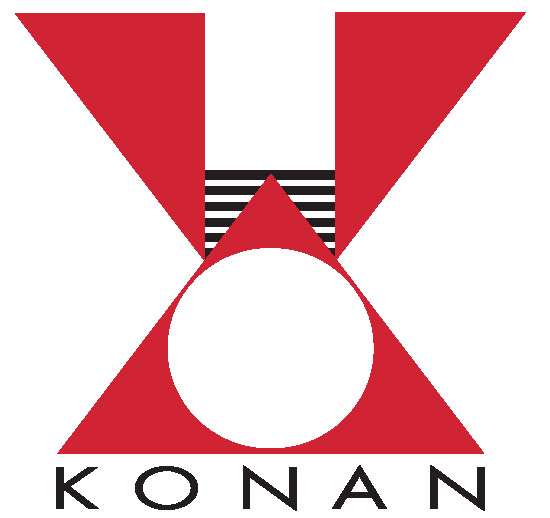 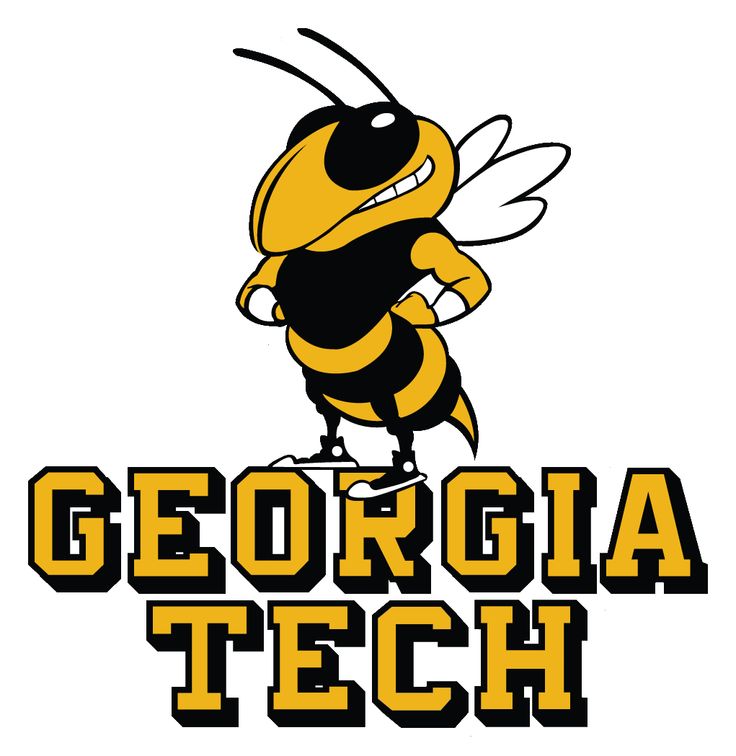 ◯Gen Chiaki, Nozomu Tominaga (Konan Univ.), & Takaya Nozawa (NAOJ)
Method & Results
Introduction
Dust cooling is important to determine stellar mass.
C and Fe abundances of EMP stars
[C/Fe] = 0.7
Metal-free
●　C-enhanced EMP
      (CE-EMP) stars
★
stable to fragment
single massive star
No low-mass stars have been found
Metal-poor/Metal-rich
●　C-normal EMP
      (CN-EMP) stars
★
★
★
Acr(C) ~ 6       for CE-EMP
[Fe/H]cr ~ −5  for CN-EMP
No stars have been observed below
Below them, only massive stars are formed (no dust cooling).
unstable to fragment
Dust cooling
low-mass stars
At Acr(C) ~ 6 and [Fe/H]cr ~ −5, energy balance is established
However, it is hard to measure the dust properties
condensation rate of metal,
size distribution.
dust cooling rate         vs.           gas compressional heating rate
Λdust (rdust / fdust←metal, ymetal) = Γcomp
cool
rdust         dust radius
fdust←metal condensation rate of 
                 metal to dust
ymetal           metal abundance
cool
We here focus on extremely metal-poor (EMP) stars
metallicities [Fe/H] < −3
long-lived (~ 10 Gyr), i.e., low-mass (< 0.8 M☉)
rcarbon / fcarbon←C ~ 10 μm
rsilicate / fsilicate←Mg ~ 0.1 μm
cool
cool